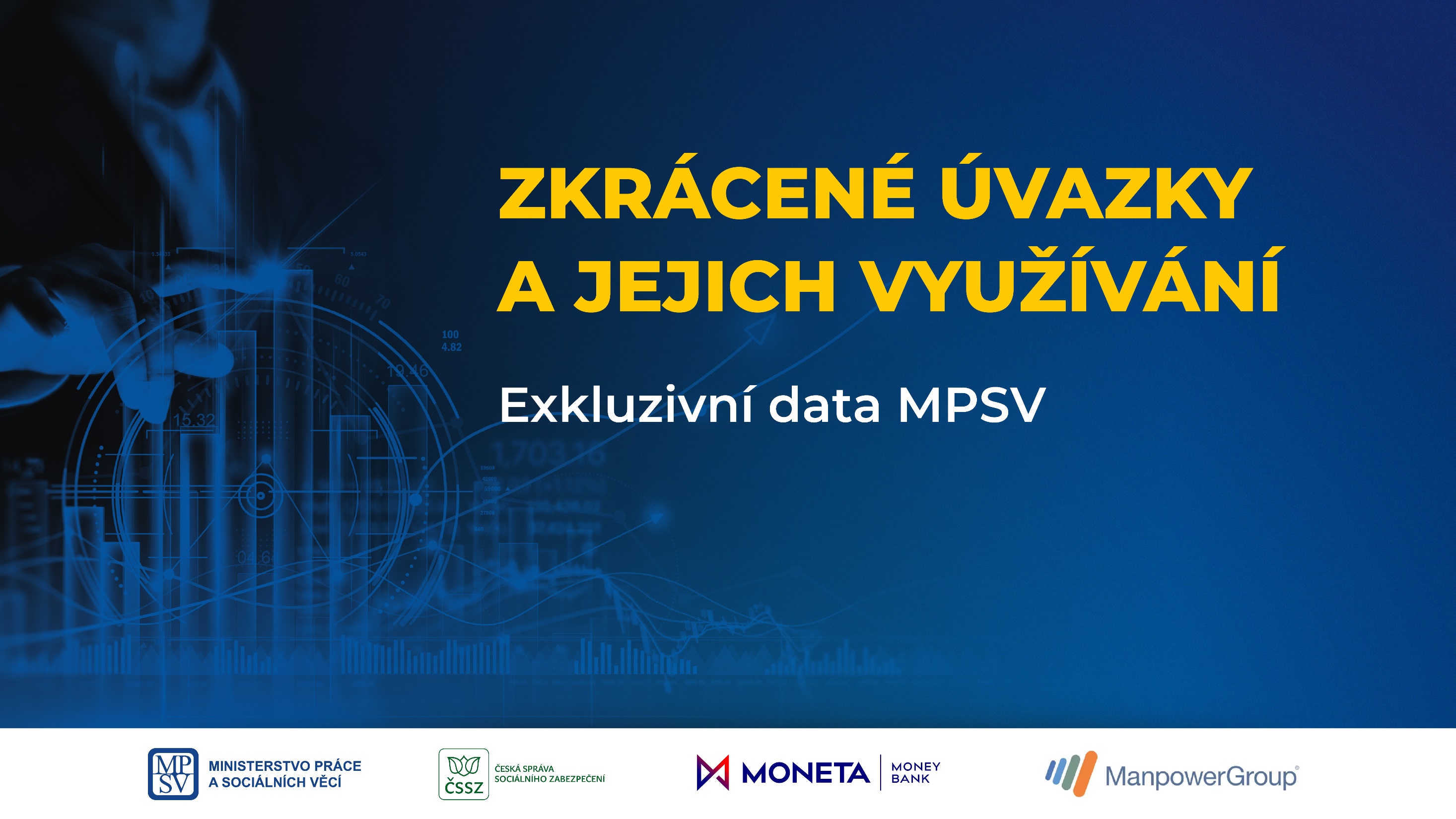 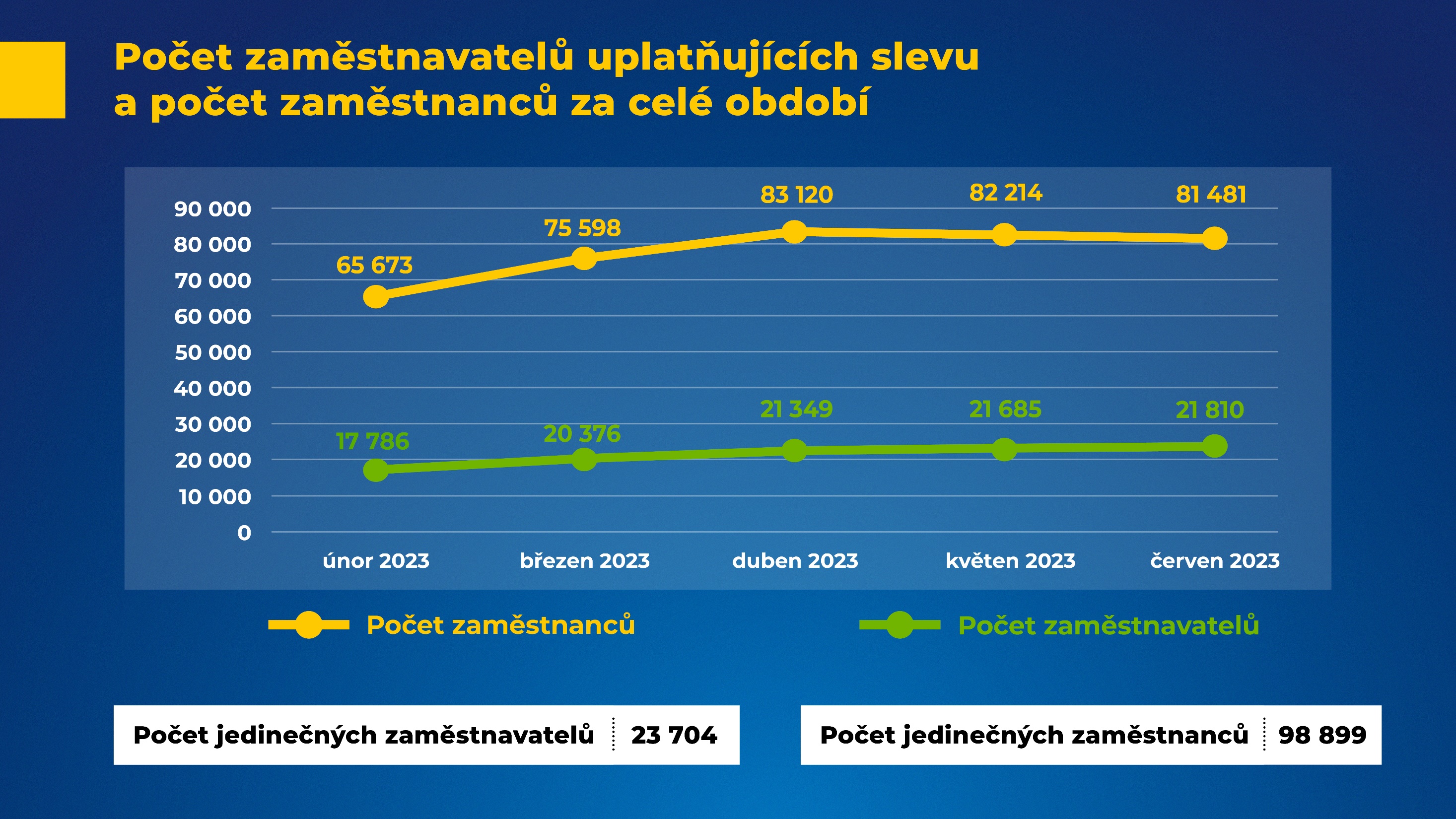 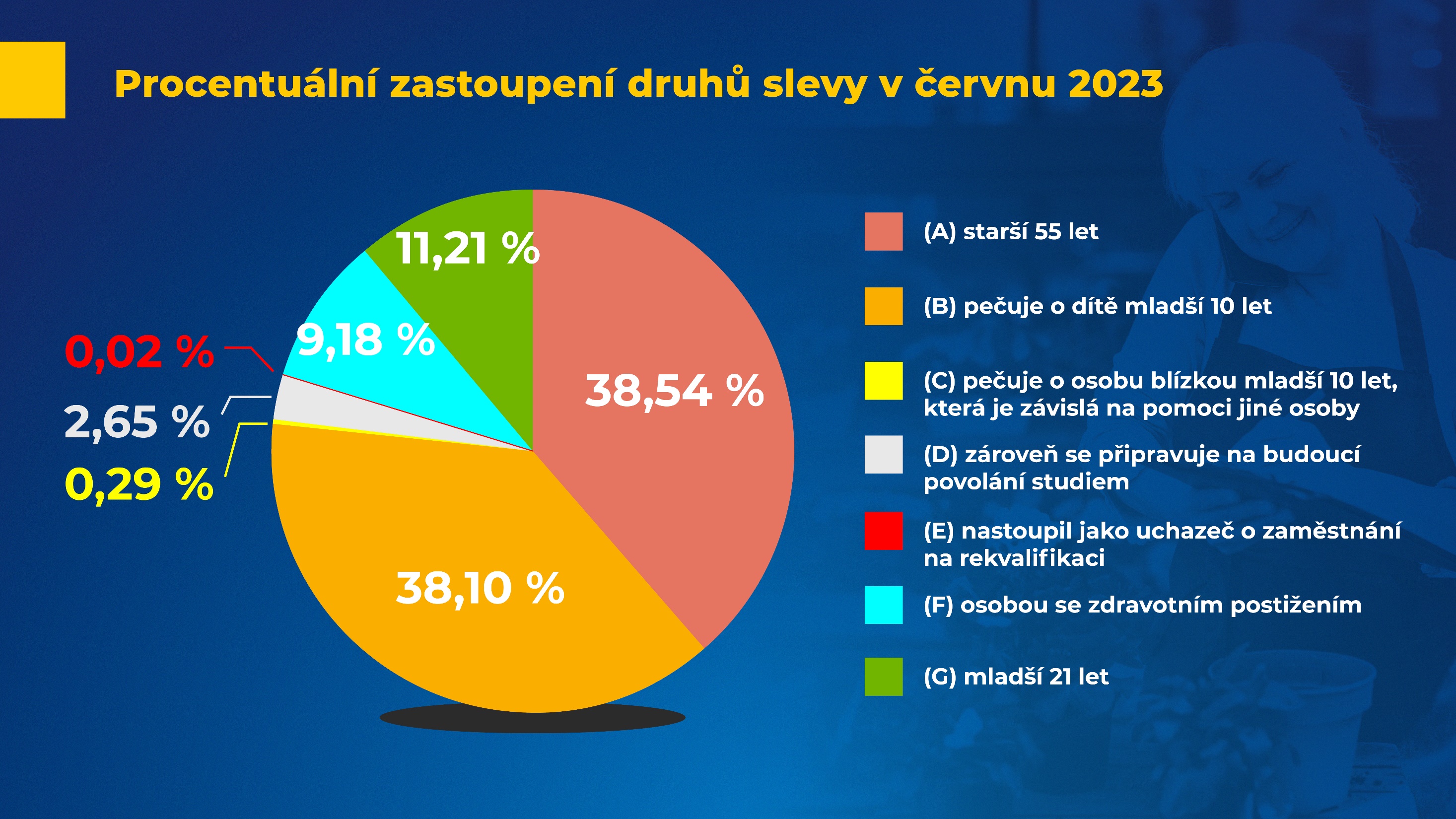 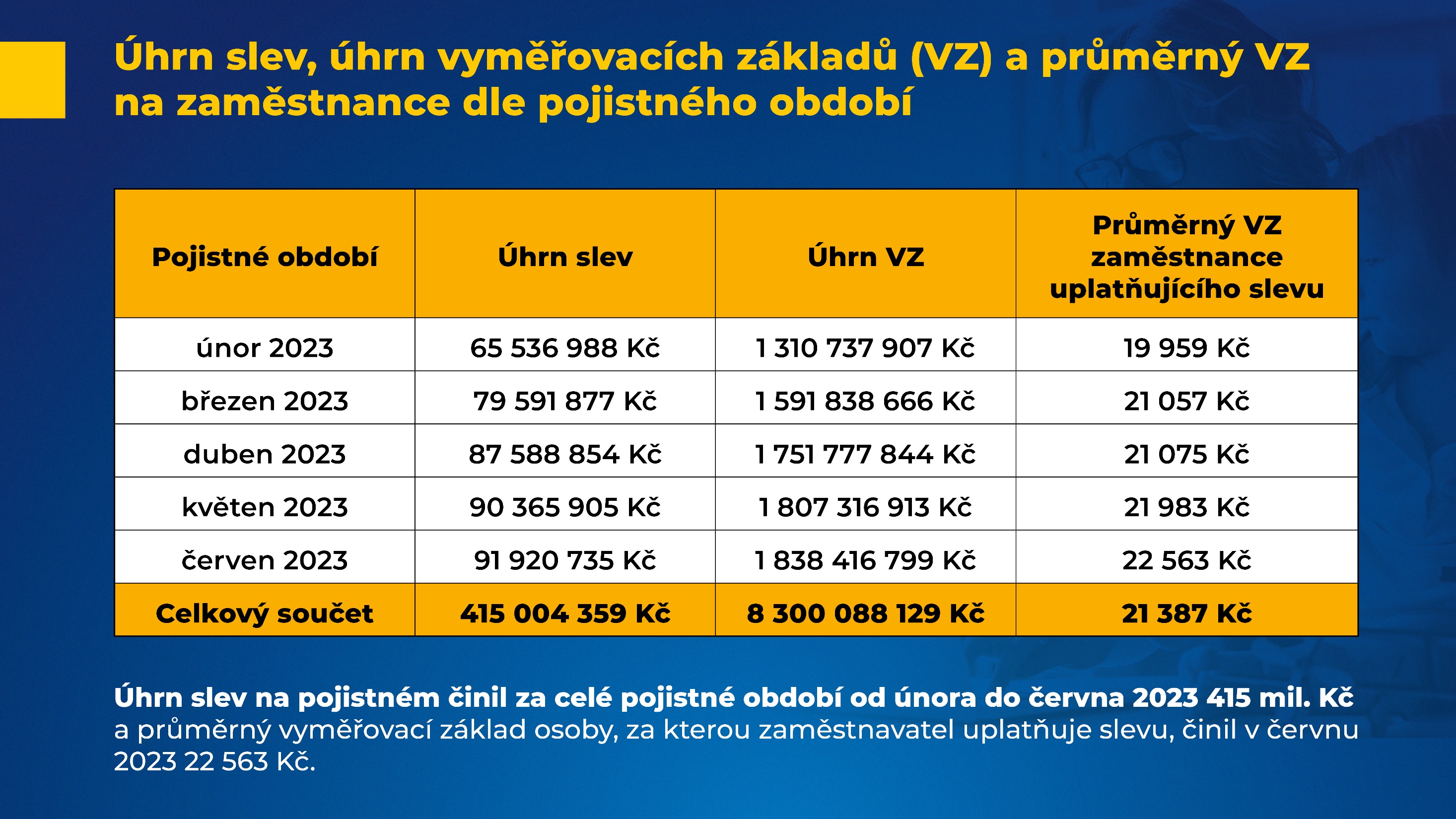 UPLATŇOVÁNÍ SLEVY NA SOCIÁLNÍM POJIŠTĚNÍ
Tisková konference, 11. září 2023
ZNEVÝHODNĚNÉ SKUPINY V MONETĚ
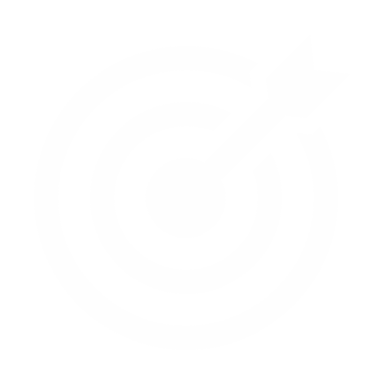 5
ZNEVÝHODNĚNÉ SKUPINY V MONETĚ
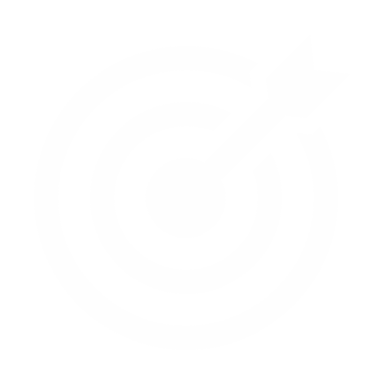 6